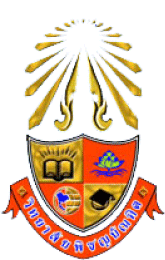 ST201 
สถิติเพื่อการวิจัยทางธุรกิจ
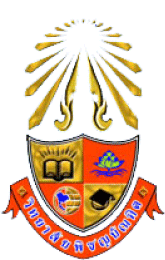 การให้คำจำกัดความงานวิจัย
คำจำกัดความงานวิจัย
เรียกอีกอย่างว่า “อภิธานศัพท์”
 เขียนกําหนดไว้เพื่อให้ผู ้อ่านหรือผู้ศึกษางานวิจัยได้ทราบถึงความหมายที่แท้ จริงของคําบางคําที่อาจไม่เข้าใจได้ตรงกันหรืออาจเข้าใจไม่ครบถ้วนหรือเป็นคําเฉพาะที่ไม่คุ้นเคยในการใช้งานทั่วไป
หลักการเขียนคำจำกัดความงานวิจัย
ให้พิจารณาคําในชื่อเรื่องวัตถุประสงค์หรือขอบเขตว่ามีคําใดมี
ลักษณะเฉพาะเป็นคําใหม่ หรืออาจตีความไม่ตรงกันบ้าง เมื่อพบแล้ว
ให้เขียนความหมายเฉพาะของคําคํานั้น  และให้ระบุความหมาย
เฉพาะในงานวิจั ยนี้เท่านั้น
ให้เรียงลําดับคําจํากัดความในตําแหน่งที่เหมาะสม
ตัวอย่างคำจำกัดความงานวิจัย
เอกสารประกอบการสอน หมายถึง........
 ครูผู้สอน หมายถึง .......
 คู่มือการดําเนินการจัดการเรียนการสอน หมายถึง ......
แบบฝึกหัดในชั้นเรียน
ชื่อเรื่องงานวิจัย....
 วัตถุประสงค์งานวิจัย ....
 คำจำกัดความที่ใช้ในงานวิจัย ....
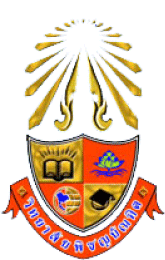 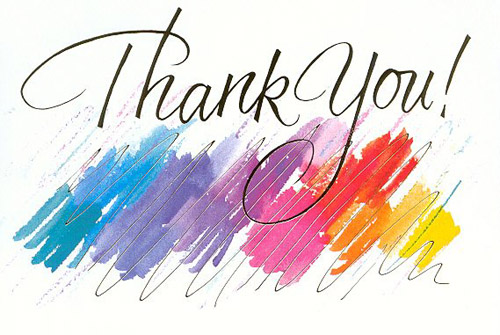